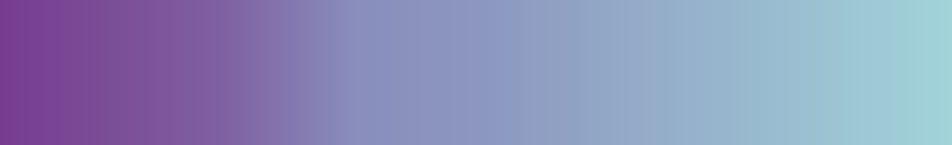 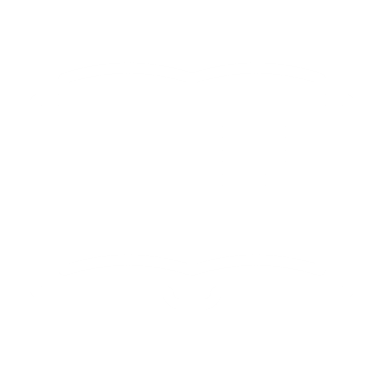 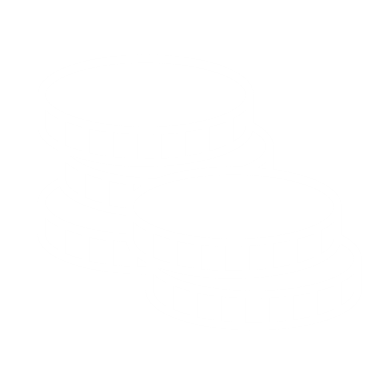 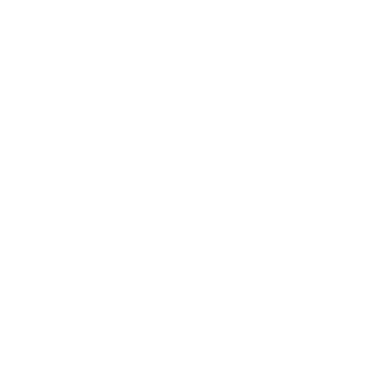 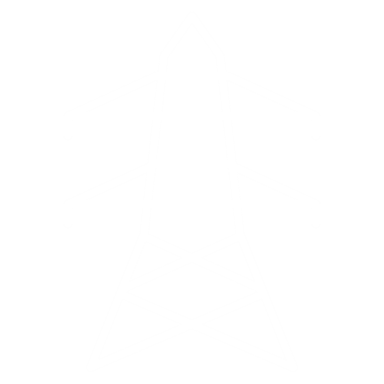 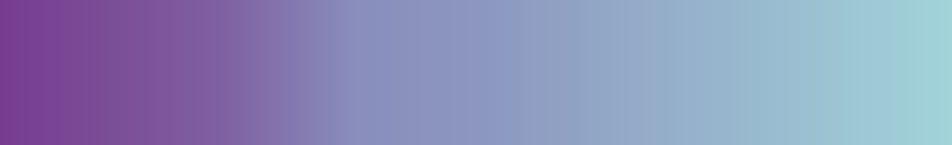 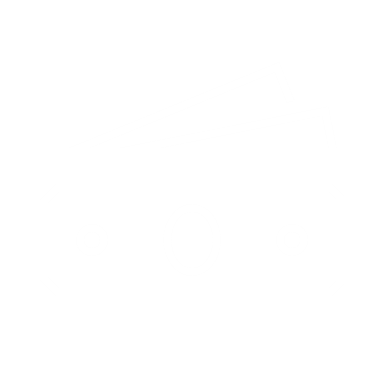 Das österreichische Steuersystem
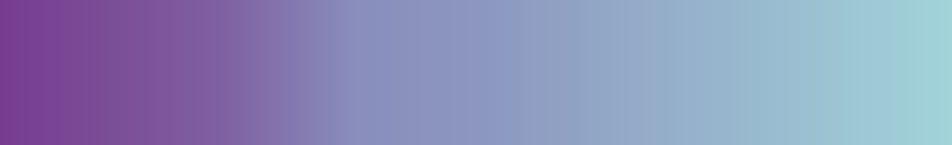 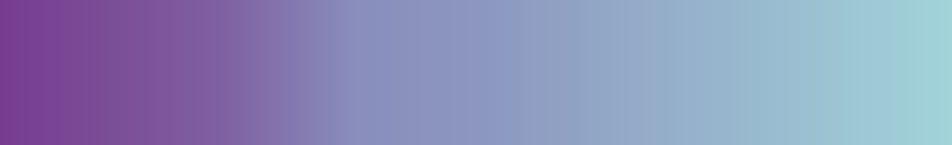 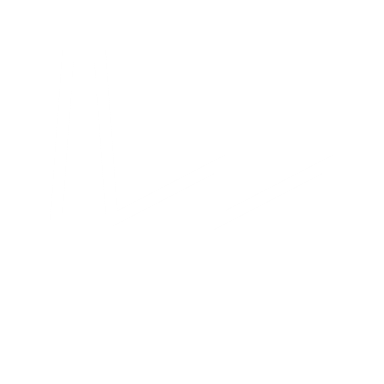 Eine Kooperation der KSW mit dem WU-Zentrum für Finanzbildung
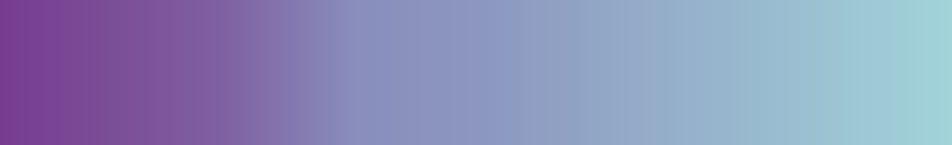 Stand: Jänner 2025
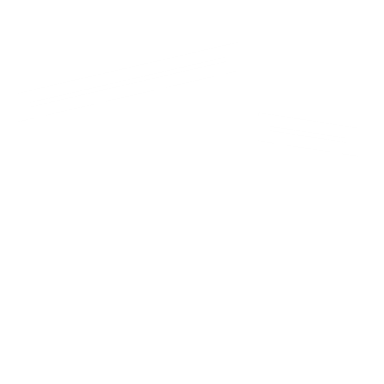 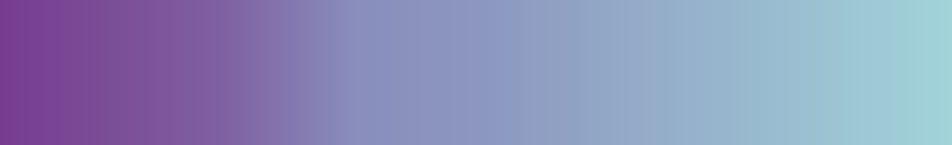 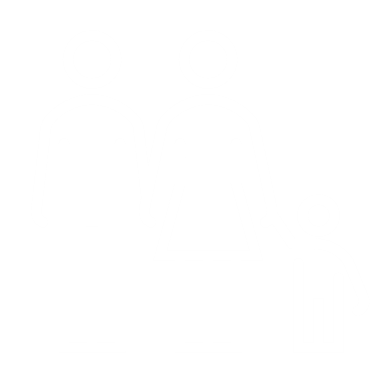 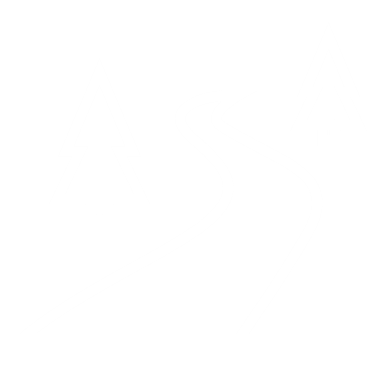 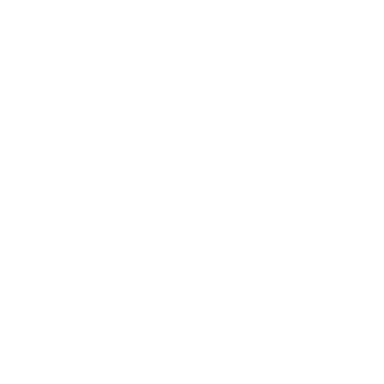 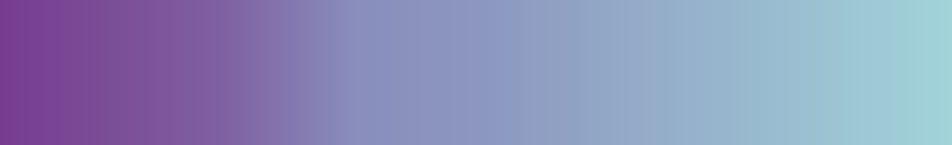 Wie funktioniert das österreichische Steuersystem?
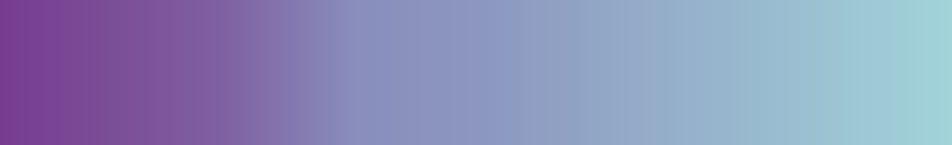 Private Haushalte
Private Haushalte
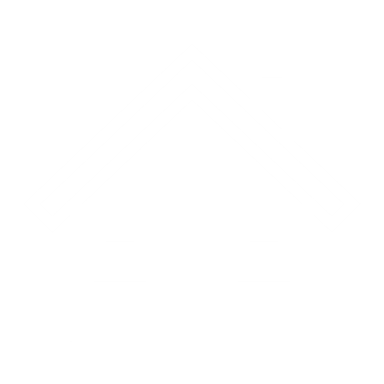 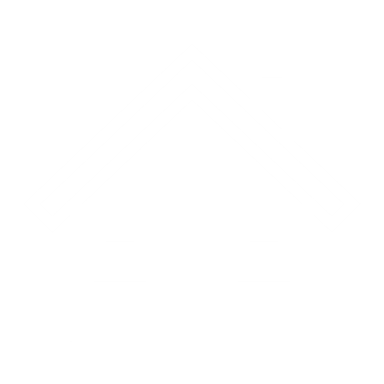 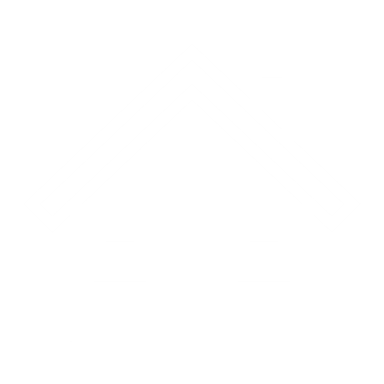 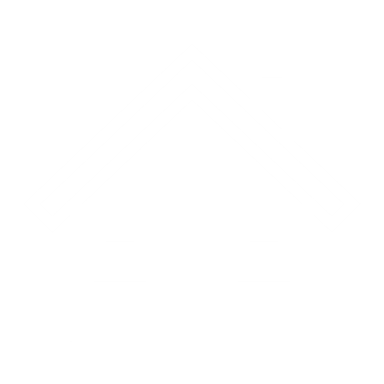 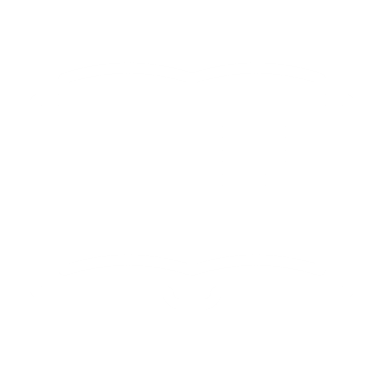 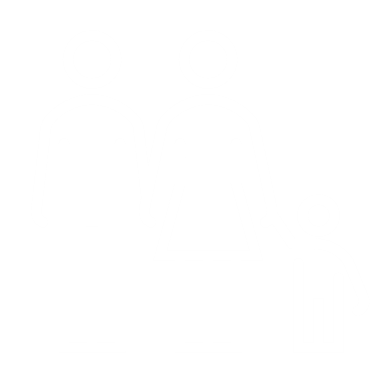 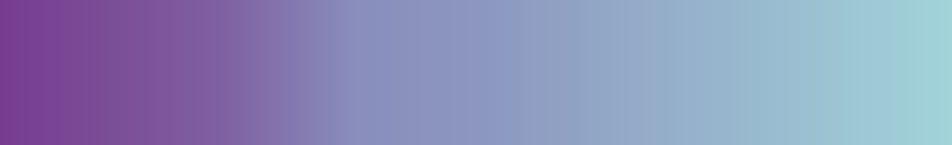 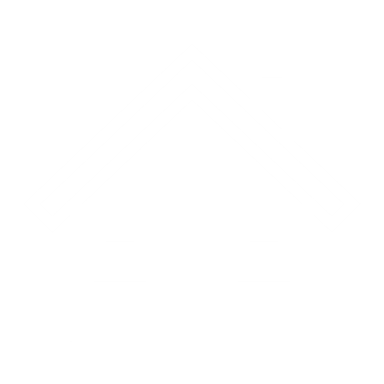 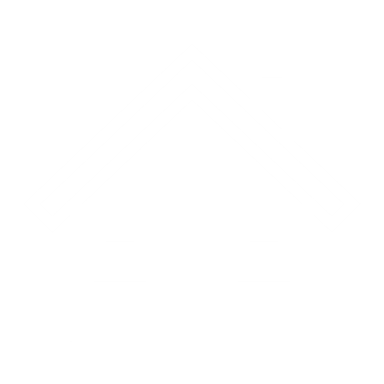 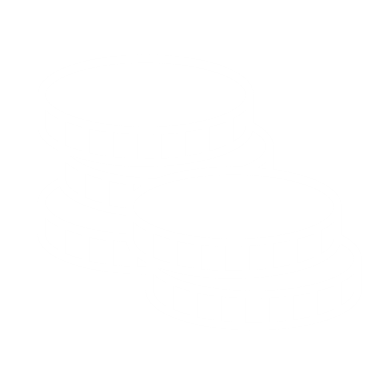 Sozialleistungen, Infrastruktur, 
Sicherheit, 
Umwelt, …
Steuern
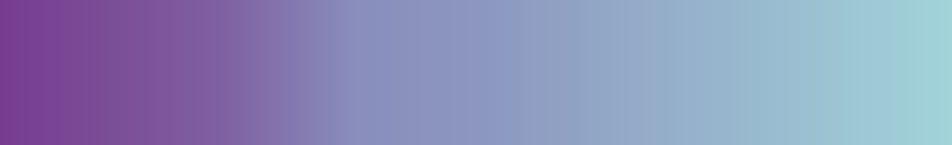 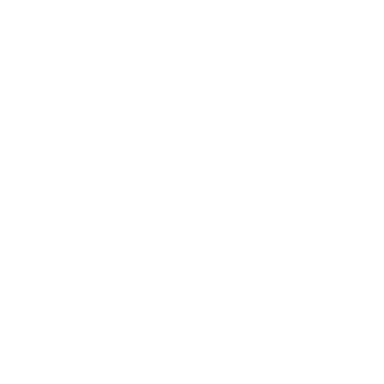 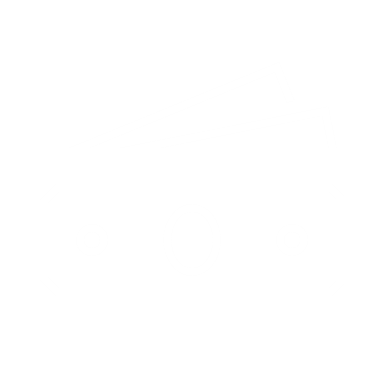 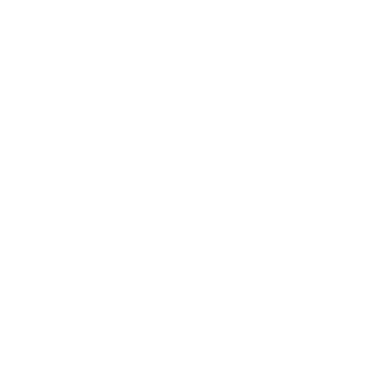 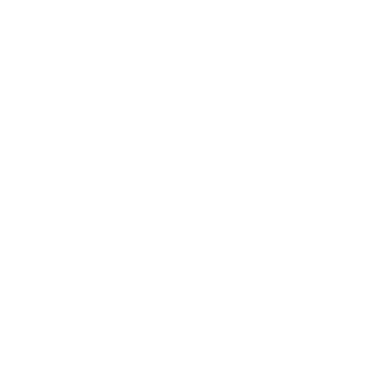 STAAT
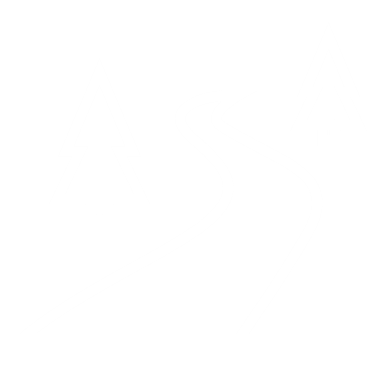 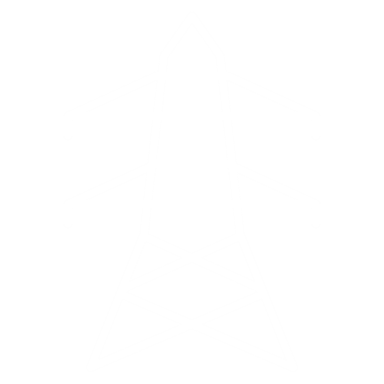 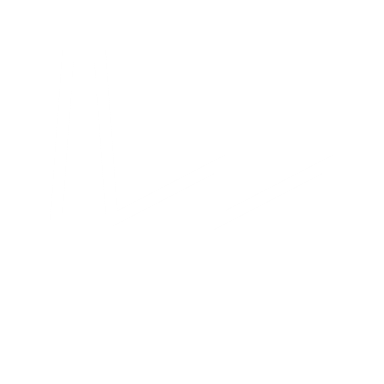 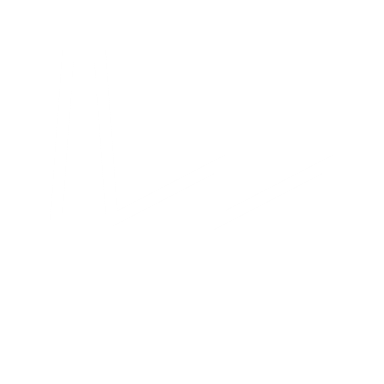 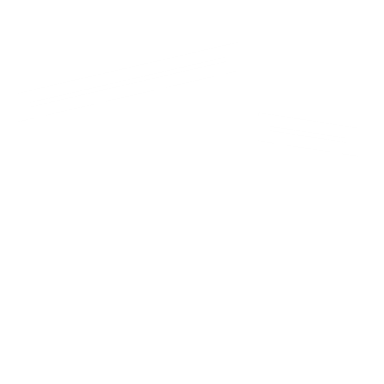 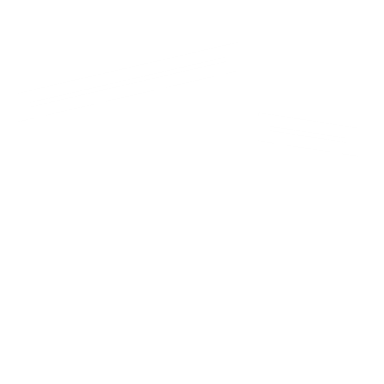 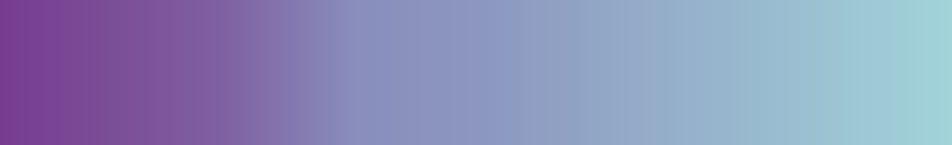 Finanzierung, 
Umverteilung &
Steuerung
Unternehmen
Unternehmen
Private Haushalte und Unternehmen sind verpflichtet, Steuern an den Staat zu zahlen.
Mit Steuereinnahmen finanziert der Staat öffentliche Ausgaben.
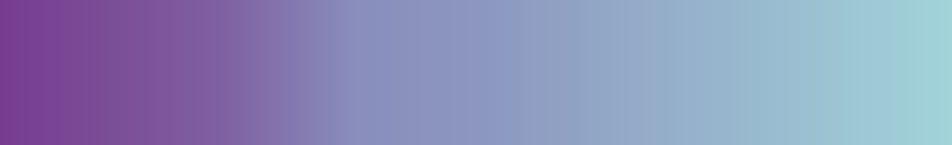 Welche Steuern gibt es im österreichischen Steuersystem?
Die Umsatzsteuer wird auf Waren und Dienstleistungen erhoben. Sie muss von Endkonsument:innen bezahlt und von Unternehmen eingehoben und an den Staat abgeliefert werden.
Umsatzsteuer 
(USt)
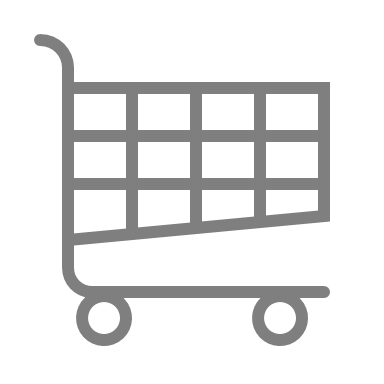 Einkommen- & Lohnsteuer (ESt/LSt)
Die Einkommensteuer müssen alle bezahlen, die ein Einkommen haben, egal ob sie selbstständig oder angestellt sind. Die Lohnsteuer ist eine spezielle Form der Einkommensteuer, die direkt vom Gehalt abgezogen wird, bevor es ausbezahlt wird.
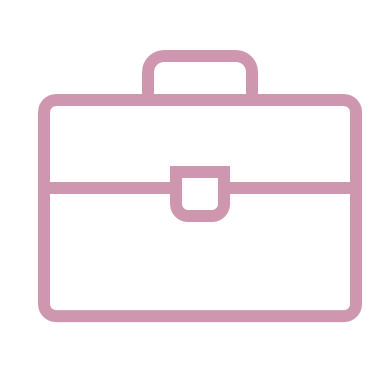 Die Körperschaftsteuer betrifft juristische Personen wie z.B. GmbH oder AG. Sie ist sozusagen die Einkommensteuer für Körperschaften. Die Regelungen unterscheiden sich teilweise, weil manche Bestimmungen des Einkommensteuergesetzes nicht auf Körperschaften anwendbar sind.
Körperschaft-steuer (KÖSt)
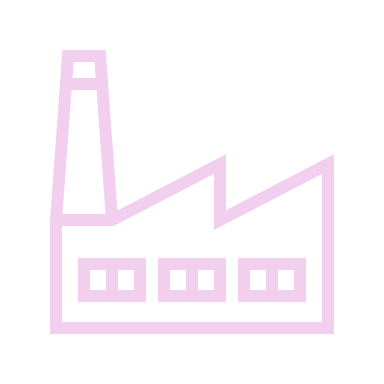 Die Kapitalertragsteuer in Österreich ist eine Steuer auf Gewinne, die man durch Kapitalanlagen verdient, zum Beispiel durch Zinsen oder Dividenden. Wenn man Geld auf der Bank hat oder in Aktien investiert, wird ein Teil des Gewinns automatisch als KESt abgezogen.
Kapitalertragsteuer (KESt)
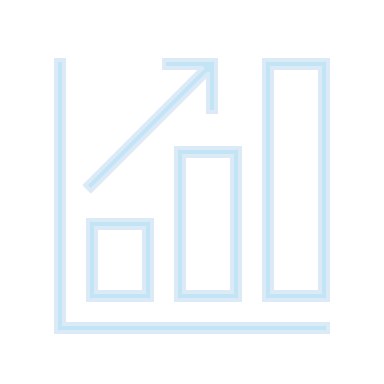 Es gibt noch weitere Verbrauchs- und Verkehrssteuern wie beispielsweise die Tabaksteuer, die Mineralölsteuer oder die Grunderwerbsteuer oder die CO2-Steuer.
Sonstige Steuern
Welche Steuern gibt es im österreichischen Steuersystem?
Die Umsatzsteuer wird auf Waren und Dienstleistungen erhoben. Sie muss von Endkonsument:innen bezahlt und von Unternehmen eingehoben und an den Staat abgeliefert werden.
Umsatzsteuer 
(USt)
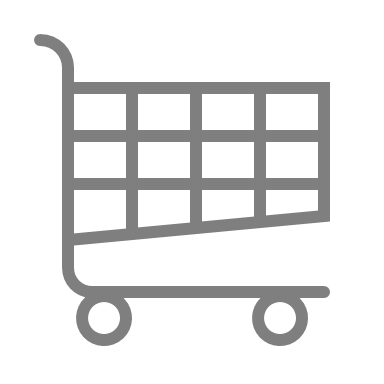 Einkommen- & Lohnsteuer (ESt/LSt)
Die Einkommensteuer müssen alle bezahlen, die ein Einkommen haben, egal ob sie selbstständig oder angestellt sind. Die Lohnsteuer ist eine spezielle Form der Einkommensteuer, die direkt vom Gehalt abgezogen wird, bevor es ausbezahlt wird.
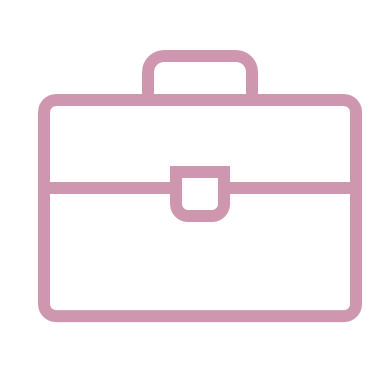 Die Körperschaftsteuer betrifft juristische Personen wie z.B. GmbH oder AG. Sie ist sozusagen die Einkommensteuer für Körperschaften. Die Regelungen unterscheiden sich teilweise, weil manche Bestimmungen des Einkommensteuergesetzes nicht auf Körperschaften anwendbar sind.
Körperschaft-steuer (KÖSt)
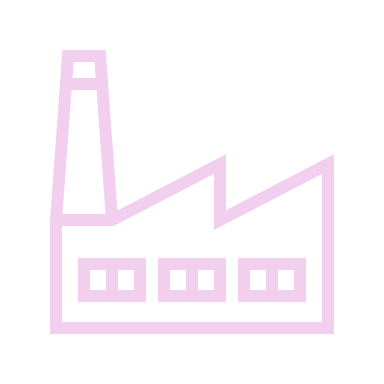 Die Kapitalertragsteuer in Österreich ist eine Steuer auf Gewinne, die man durch Kapitalanlagen verdient, zum Beispiel durch Zinsen oder Dividenden. Wenn man Geld auf der Bank hat oder in Aktien investiert, wird ein Teil des Gewinns automatisch als KESt abgezogen.
Kapitalertragsteuer (KESt)
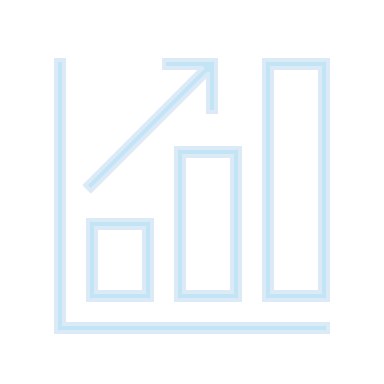 Es gibt noch weitere Verbrauchs- und Verkehrssteuern wie beispielsweise die Tabaksteuer, die Mineralölsteuer oder die Grunderwerbsteuer oder die CO2-Steuer.
Sonstige Steuern
Welche Steuern gibt es im österreichischen Steuersystem?
Die Umsatzsteuer wird auf Waren und Dienstleistungen erhoben. Sie muss von Endkonsument:innen bezahlt und von Unternehmen eingehoben und an den Staat abgeliefert werden.
Umsatzsteuer 
(USt)
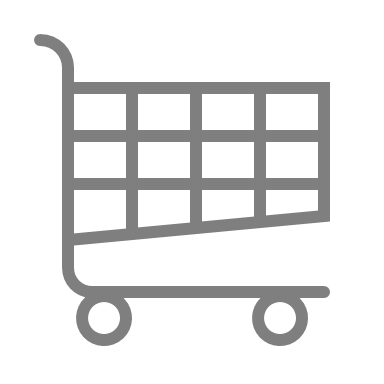 Einkommen- & Lohnsteuer (ESt/LSt)
Die Einkommensteuer müssen alle bezahlen, die ein Einkommen haben, egal ob sie selbstständig oder angestellt sind. Die Lohnsteuer ist eine spezielle Form der Einkommensteuer, die direkt vom Gehalt abgezogen wird, bevor es ausbezahlt wird.
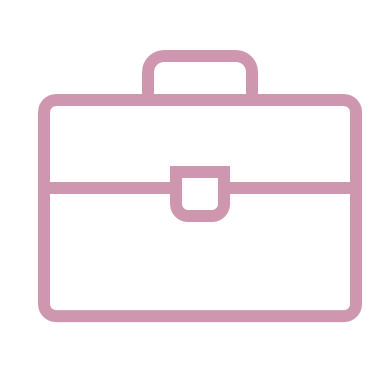 Die Körperschaftsteuer betrifft juristische Personen wie z.B. GmbH oder AG. Sie ist sozusagen die Einkommensteuer für Körperschaften. Die Regelungen unterscheiden sich teilweise, weil manche Bestimmungen des Einkommensteuergesetzes nicht auf Körperschaften anwendbar sind.
Körperschaft-steuer (KÖSt)
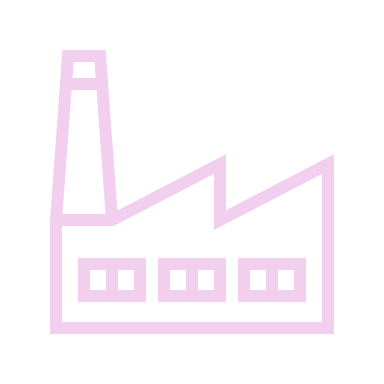 Die Kapitalertragsteuer in Österreich ist eine Steuer auf Gewinne, die man durch Kapitalanlagen verdient, zum Beispiel durch Zinsen oder Dividenden. Wenn man Geld auf der Bank hat oder in Aktien investiert, wird ein Teil des Gewinns automatisch als KESt abgezogen.
Kapitalertragsteuer (KESt)
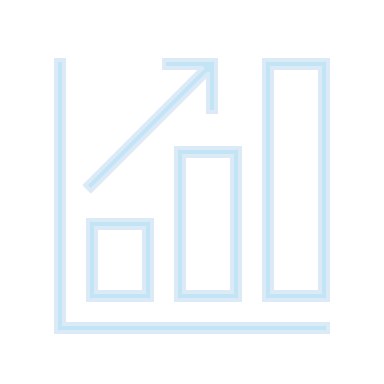 Es gibt noch weitere Verbrauchs- und Verkehrssteuern wie beispielsweise die Tabaksteuer, die Mineralölsteuer oder die Grunderwerbsteuer oder die CO2-Steuer.
Sonstige Steuern
Welche Steuern gibt es im österreichischen Steuersystem?
Die Umsatzsteuer wird auf Waren und Dienstleistungen erhoben. Sie muss von Endkonsument:innen bezahlt und von Unternehmen eingehoben und an den Staat abgeliefert werden.
Umsatzsteuer 
(USt)
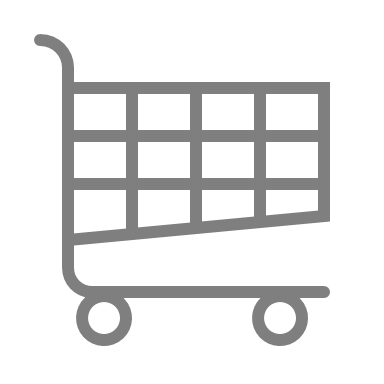 Einkommen- & Lohnsteuer (ESt/LSt)
Die Einkommensteuer müssen alle bezahlen, die ein Einkommen haben, egal ob sie selbstständig oder angestellt sind. Die Lohnsteuer ist eine spezielle Form der Einkommensteuer, die direkt vom Gehalt abgezogen wird, bevor es ausbezahlt wird.
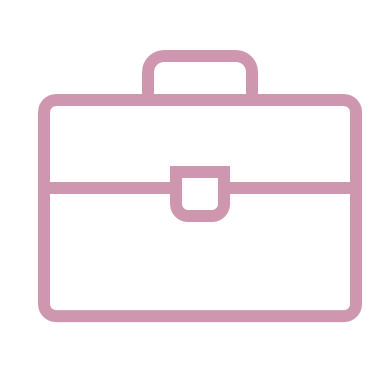 Die Körperschaftsteuer betrifft juristische Personen wie z.B. GmbH oder AG. Sie ist sozusagen die Einkommensteuer für Körperschaften. Die Regelungen unterscheiden sich teilweise, weil manche Bestimmungen des Einkommensteuergesetzes nicht auf Körperschaften anwendbar sind.
Körperschaft-steuer (KÖSt)
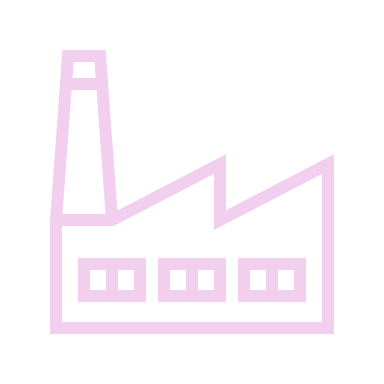 Die Kapitalertragsteuer in Österreich ist eine Steuer auf Gewinne, die man durch Kapitalanlagen verdient, zum Beispiel durch Zinsen oder Dividenden. Wenn man Geld auf der Bank hat oder in Aktien investiert, wird ein Teil des Gewinns automatisch als KESt abgezogen.
Kapitalertragsteuer (KESt)
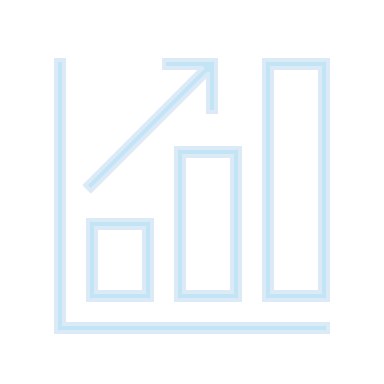 Es gibt noch weitere Verbrauchs- und Verkehrssteuern wie beispielsweise die Tabaksteuer, die Mineralölsteuer oder die Grunderwerbsteuer oder die CO2-Steuer.
Sonstige Steuern
Welche Steuern gibt es im österreichischen Steuersystem?
Die Umsatzsteuer wird auf Waren und Dienstleistungen erhoben. Sie muss von Endkonsument:innen bezahlt und von Unternehmen eingehoben und an den Staat abgeliefert werden.
Umsatzsteuer 
(USt)
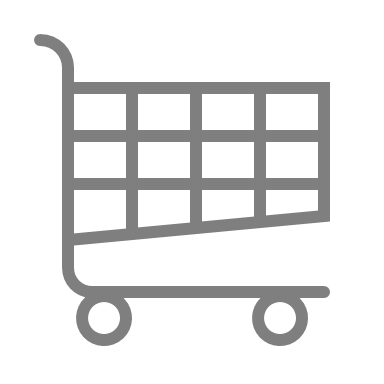 Einkommen- & Lohnsteuer (ESt/LSt)
Die Einkommensteuer müssen alle bezahlen, die ein Einkommen haben, egal ob sie selbstständig oder angestellt sind. Die Lohnsteuer ist eine spezielle Form der Einkommensteuer, die direkt vom Gehalt abgezogen wird, bevor es ausbezahlt wird.
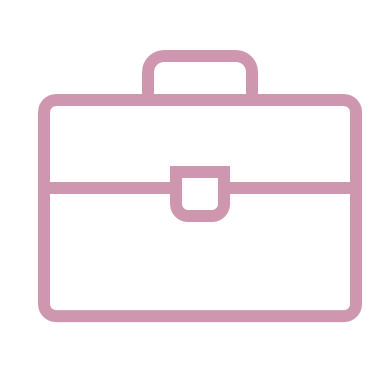 Die Körperschaftsteuer betrifft juristische Personen wie z.B. GmbH oder AG. Sie ist sozusagen die Einkommensteuer für Körperschaften. Die Regelungen unterscheiden sich teilweise, weil manche Bestimmungen des Einkommensteuergesetzes nicht auf Körperschaften anwendbar sind.
Körperschaft-steuer (KÖSt)
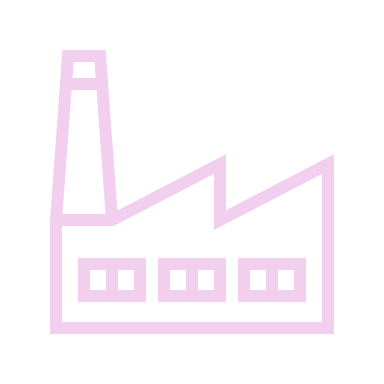 Die Kapitalertragsteuer in Österreich ist eine Steuer auf Gewinne, die man durch Kapitalanlagen verdient, zum Beispiel durch Zinsen oder Dividenden. Wenn man Geld auf der Bank hat oder in Aktien investiert, wird ein Teil des Gewinns automatisch als KESt abgezogen.
Kapitalertragsteuer (KESt)
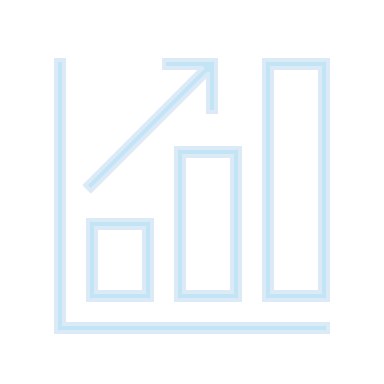 Es gibt noch weitere Verbrauchs- und Verkehrssteuern wie beispielsweise die Tabaksteuer, die Mineralölsteuer oder die Grunderwerbsteuer oder die CO2-Steuer.
Sonstige Steuern
Welche Steuern gibt es im österreichischen Steuersystem?
Die Umsatzsteuer wird auf Waren und Dienstleistungen erhoben. Sie muss von Endkonsument:innen bezahlt und von Unternehmen eingehoben und an den Staat abgeliefert werden.
Umsatzsteuer 
(USt)
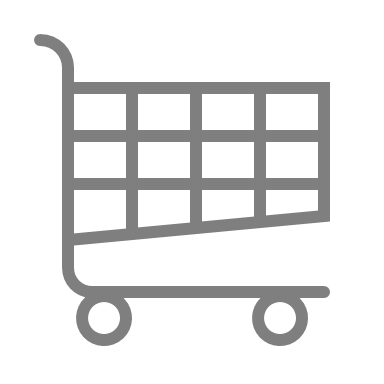 Einkommen- & Lohnsteuer (ESt/LSt)
Die Einkommensteuer müssen alle bezahlen, die ein Einkommen haben, egal ob sie selbstständig oder angestellt sind. Die Lohnsteuer ist eine spezielle Form der Einkommensteuer, die direkt vom Gehalt abgezogen wird, bevor es ausbezahlt wird.
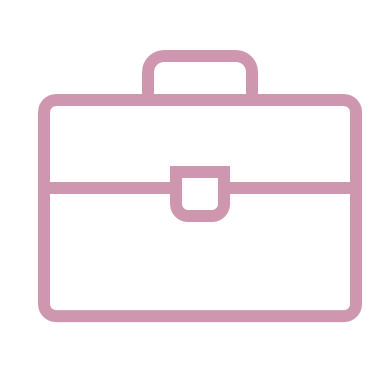 Die Körperschaftsteuer betrifft juristische Personen wie z.B. GmbH oder AG. Sie ist sozusagen die Einkommensteuer für Körperschaften. Die Regelungen unterscheiden sich teilweise, weil manche Bestimmungen des Einkommensteuergesetzes nicht auf Körperschaften anwendbar sind.
Körperschaft-steuer (KÖSt)
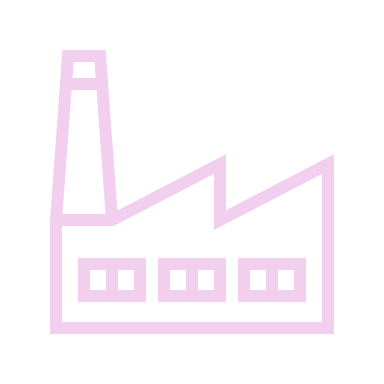 Die Kapitalertragsteuer in Österreich ist eine Steuer auf Gewinne, die man durch Kapitalanlagen verdient, zum Beispiel durch Zinsen oder Dividenden. Wenn man Geld auf der Bank hat oder in Aktien investiert, wird ein Teil des Gewinns automatisch als KESt abgezogen.
Kapitalertragsteuer (KESt)
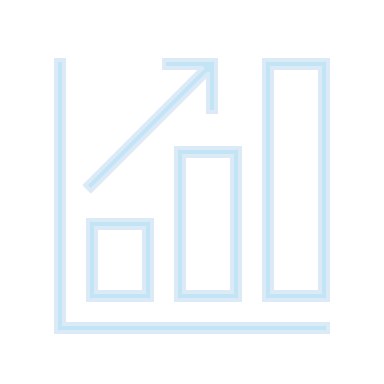 Es gibt noch weitere Verbrauchs- und Verkehrssteuern wie beispielsweise die Tabaksteuer, die Mineralölsteuer oder die Grunderwerbsteuer oder die CO2-Steuer.
Sonstige Steuern
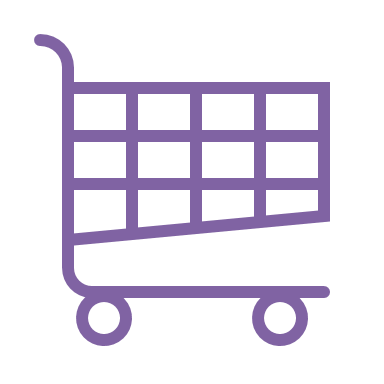 Die UMSATZSTEUER (USt)
Umsatzsteuer (USt)
Umsatzsteuer 
(USt)
Die USt wird manchmal auch als Mehrwertsteuer bezeichnet.
Sie wird auf den Verkauf von Waren und Dienstleistungen erhoben.
Sie ist von Endkonsument:innen zu zahlen und wird von Unternehmen abgeführt.
Auch Unternehmen müssen beim Kauf von Waren Umsatzsteuer zahlen, können sich diese aber wieder vom Finanzamt zurückholen (= Vorsteuer)
Endkonsument:innen können die bezahlte Steuer nicht zurückfordern
Einkommen- & Lohnsteuer (ESt/LSt)
Körperschaft-steuer (KÖSt)
Kapitalertragsteuer (KESt)
Quelle: Bundeshaushalt (wko.at)
Sonstige Steuern
[Speaker Notes: Quelle: Bundeshaushalt (wko.at)]
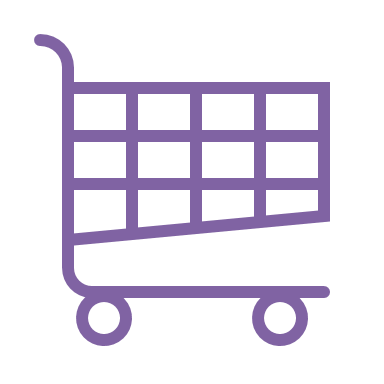 Die UMSATZSTEUER - Steuersätze
13%
20%
10%
Normalsatz
Ermäßigter Steuersatz
Ermäßigter Steuersatz
Quelle: 
Umsatzsteuer: Überblick in Tabellenform – WKO 
Die wichtigsten Anwendungsfälle für die ermäßigten Umsatzsteuersätze von 10 % und 13 % - WKO
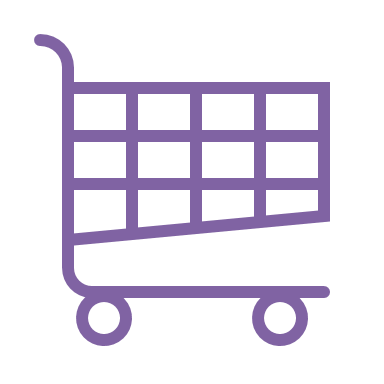 Die UMSATZSTEUER - Steuersätze
Ermäßigter Steuersatz 
13 %
Normalsatz 
20 %
Ermäßigter Steuersatz 
10 %
Beispiele 
Kleidung
Getränke
Friseur
Kosmetik
Beispiele 
Pflanzen, Blumen
Antiquitäten
Theater, Museen, …
Film- und Zirkusvorführungen
Sportveranstaltungen
Beispiele 
      Lebensmittel
      Beherbergung 
Bücher, Zeitungen, …
Fahrten im Inland (Zug, Taxi, Straßenbahn, …)
Medikamente
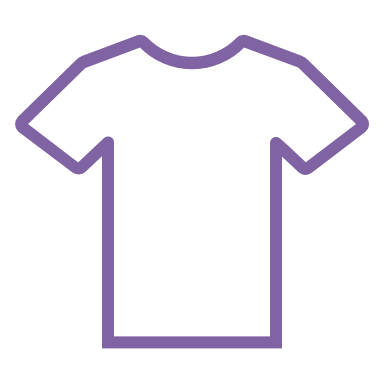 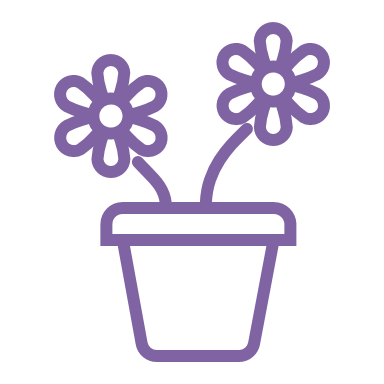 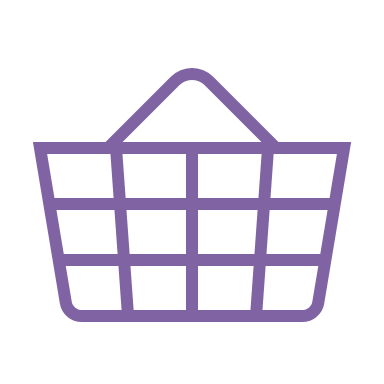 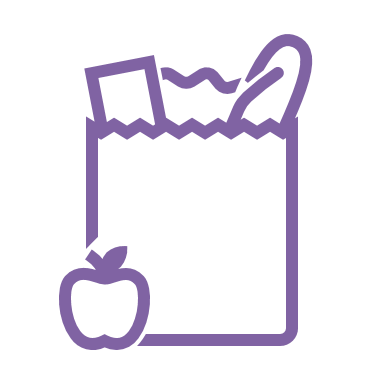 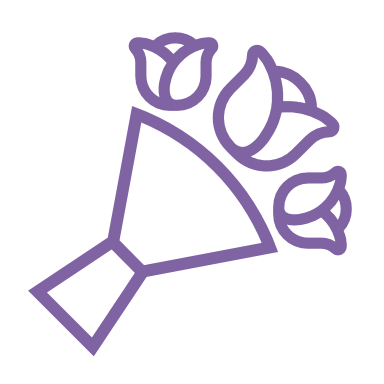 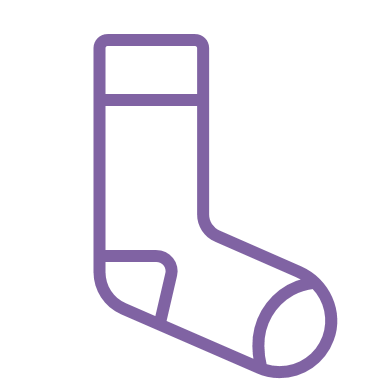 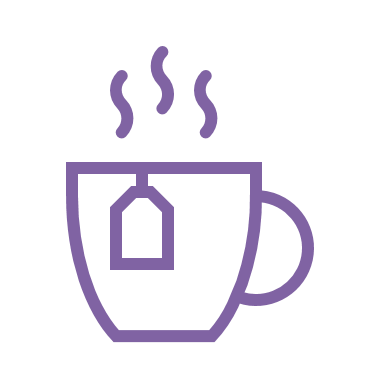 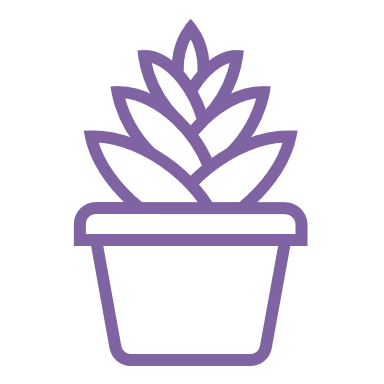 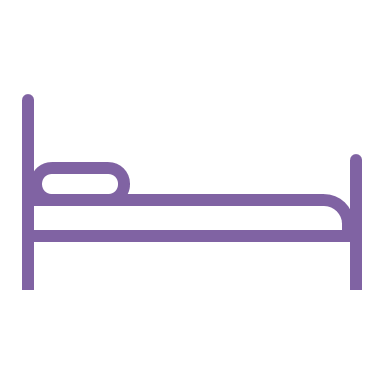 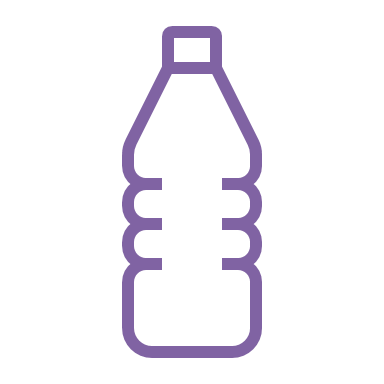 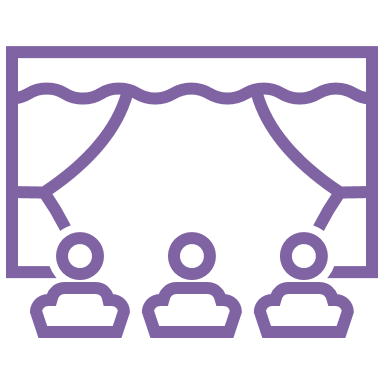 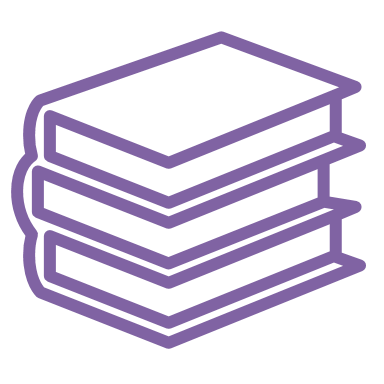 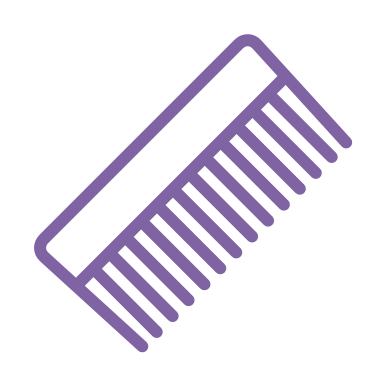 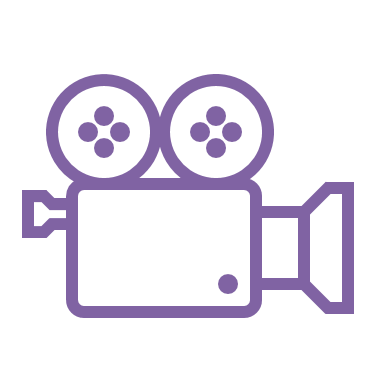 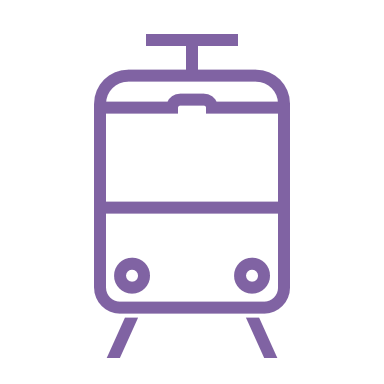 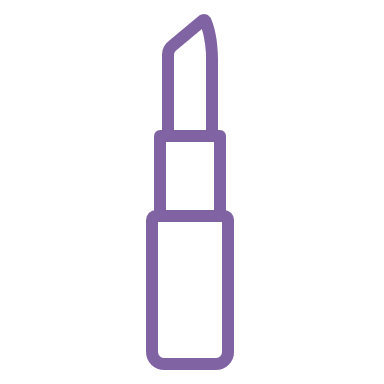 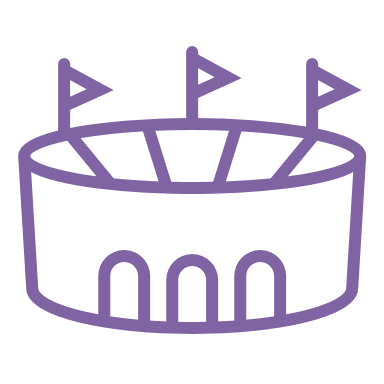 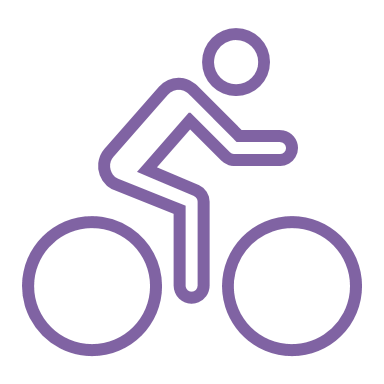 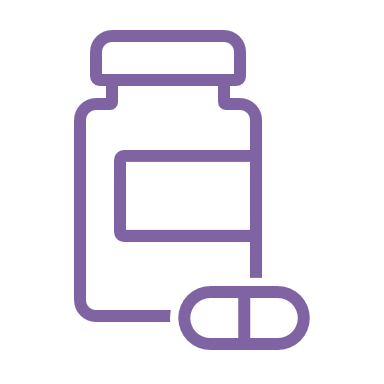 Quelle: 
Umsatzsteuer: Überblick in Tabellenform – WKO 
Die wichtigsten Anwendungsfälle für die ermäßigten Umsatzsteuersätze von 10 % und 13 % - WKO
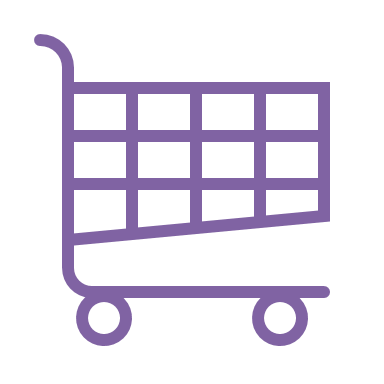 Die UMSATZSTEUER - Berechnung der Steuersätze
Beispiel
Nettopreis = 100%
Verkaufspreis (netto)	350 EUR
                     + 20 % USt           	  70 EUR  
                    Bruttopreis	420 EUR
Umsatzsteuersatz = 20%
Bruttopreis = 120%
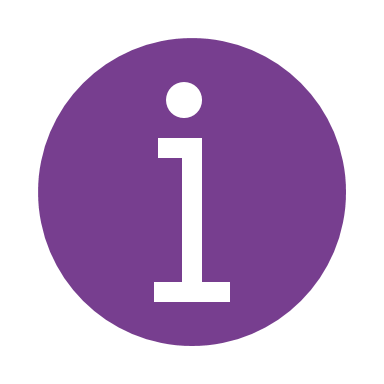 Nettopreis + USt = Bruttopreis
Berechnung des Nettopreises bei gegebenem Bruttopreis:
Bruttopreis
420
Nettopreis =
Nettopreis =
Beispiel:
= 350
1  +  USt-Satz / 100
1 + 20/100
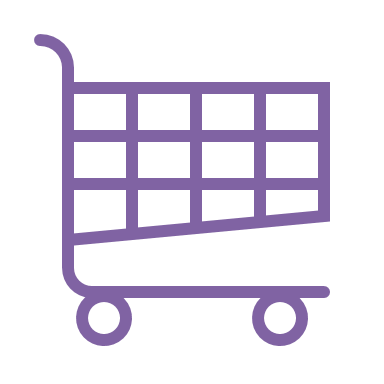 Das System der Umsatzsteuer am Beispiel eines Fahrradhändlers
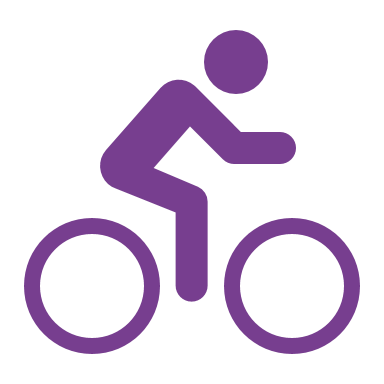 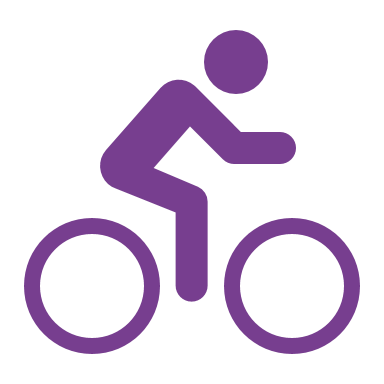 Produzent
Fahrradhändler
Kundin
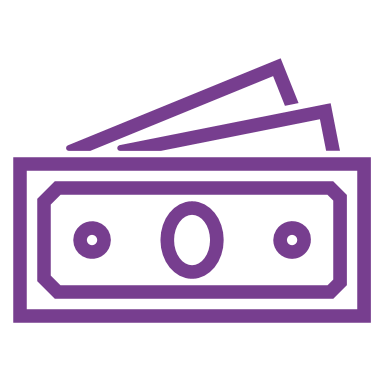 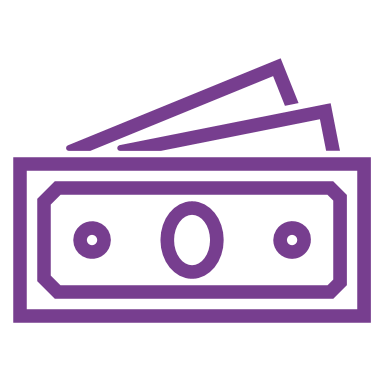 420 Euro (brutto)
600 Euro (brutto)
Verkaufspreis (netto)	350 EUR
                  + 20 % USt             70 EUR 
                 Bruttopreis	420 EUR
Verkaufspreis (netto)	500 EUR
                  + 20 % USt           100 EUR       
                 Bruttopreis	600 EUR
70 EUR Umsatzsteuer
70 EUR Vorsteuer
100 EUR Umsatzsteuer
Finanzamt
70 EUR USt
30 EUR USt
[Speaker Notes: Der Fahrradhändler kauf bei Produzenten ein Fahrrad und bezahlt dafür 420 Euro an den Produzenten. 
Davon müssen 20 % USt an das Finanzamt abgeliefert werden (macht das verkaufende Unternehmen, in unserem Fall also der Produzent) 
Der Fahrradhändler verkauft das Rad an eine Kundin um 600 Euro. Die Kundin zahlt den Bruttopreis (inkl. 20% Ust) von 600 Euro. 
Die USt muss vom verkaufenden Unternehmen (in diesem Fall dem Fahrradhändler) an das Finanzamt abgeliefert werden. 
Damit wäre das Fahrrad allerdings doppelt besteuert und der Fahrradhändler, der ja kein Endkonsument ist, hätte die Ust gezahlt die allerdings Endkonsumentinnen besteuern will. Daher gibt es die sogenannte Vorsteuer, mit der das Unternehmen die gezahlte Umsatzsteuer wieder vom Finanzamt zurückfordern kann. 
Insgesamt bleiben dem Finanzamt die 100 Euro Umsatzsteuer, mit der die Endkonsumentin besteuert werden soll. 
Endkonsumentinnen und -konsumenten können die bezahlte Steuer nicht zurückfordern]
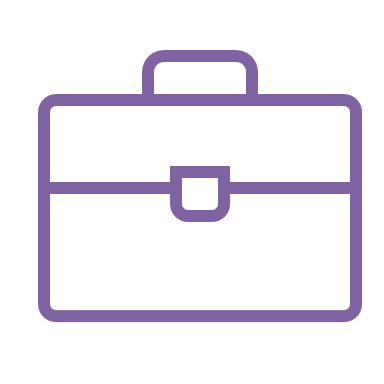 Die EINKOMMENSTEUER (ESt) & LOHNSTEUER (LSt)
Einkommensteuer (ESt) & Lohnsteuer (LSt)
Umsatzsteuer 
(USt)
Einkünfte aus nichtselbständiger Arbeit unterliegen der Lohnsteuer.
Die Lohnsteuer ist eine Art der Einkommensteuer, die direkt vom Bruttolohn bzw. Bruttogehalt der Arbeitnehmer:in abgezogen und von den Arbeitgeber:innen abgeführt wird.
Selbstständige zahlen Einkommensteuer. Sie müssen eine Einkommensteuererklärung machen. 
Beide haben grundsätzlich den gleichen progressiven Steuersatz.
Einkommen- & Lohnsteuer (ESt/LSt)
Körperschaft-steuer (KÖSt)
Kapitalertragsteuer (KESt)
Progressiv heißt, dass der Steuersatz mit der Höhe des Einkommens steigt.
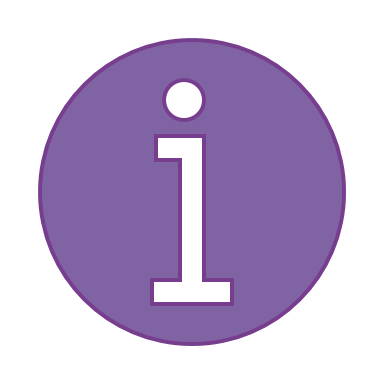 Quelle: Bundeshaushalt (wko.at)
Sonstige Steuern
[Speaker Notes: Quelle: Bundeshaushalt (wko.at)
Steuersatz: https://www.bmf.gv.at/themen/steuern/arbeitnehmerinnenveranlagung/steuertarif-steuerabsetzbetraege/steuertarif-steuerabsetzbetraege.html]
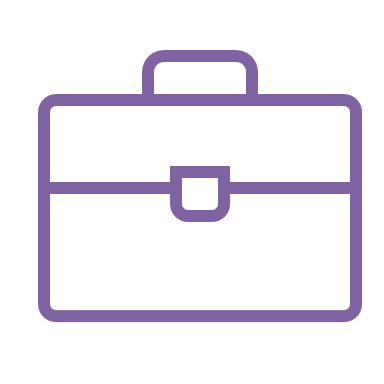 Die EINKOMMEN- & LOHNSTEUERSÄTZE
Progressiver Steuersatz
Das heißt, die Steuersätze steigen mit der Höhe des Einkommens an.
aktuelle Steuersätze: Steuertarif und Steuerabsetzbeträge (bmf.gv.at)
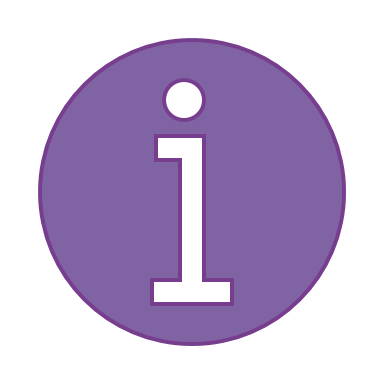 Ein Beispiel für Einkommen- und Lohnsteuersätze: in Anlehnung an die geltenden Steuersätze für das Jahr 2025 (gerundet)
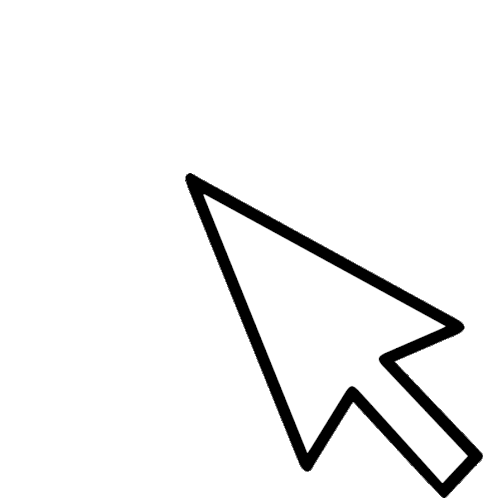 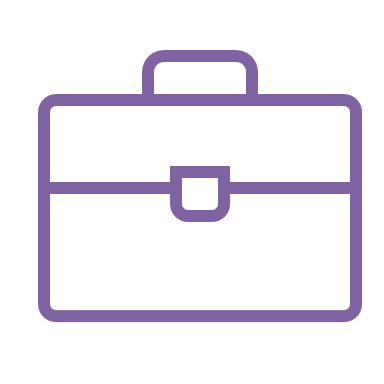 Fallbeispiel
Frau Schneider hat ein (jährliches) steuerpflichtiges Einkommen (Bemessungsgrundlage) von 45.200 EUR.
Anwendung des Einkommensteuertarifs: Steuer auf die ersten 13.300 EUR: 0 %Steuer auf die nächsten 8.300 EUR: 8.300 EUR * 20 % = 1.660 EURSteuer auf die nächsten 14.200 EUR: 14.200 EUR * 30 % = 4.260 EUR
      Steuer auf die nächsten 9.400 EUR: 9.400 EUR * 40 % = 3.760 EUR

Berechnung der Gesamtsteuer: 1.660 EUR + 4.260 EUR + 3.760 EUR = 9.680 EUR
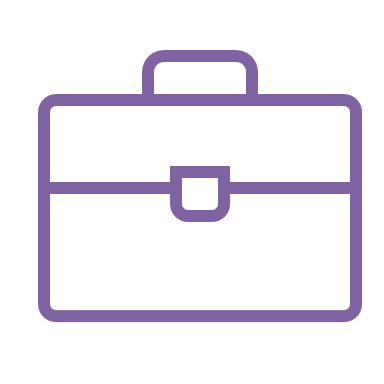 Netto- vs. Bruttoentgelt
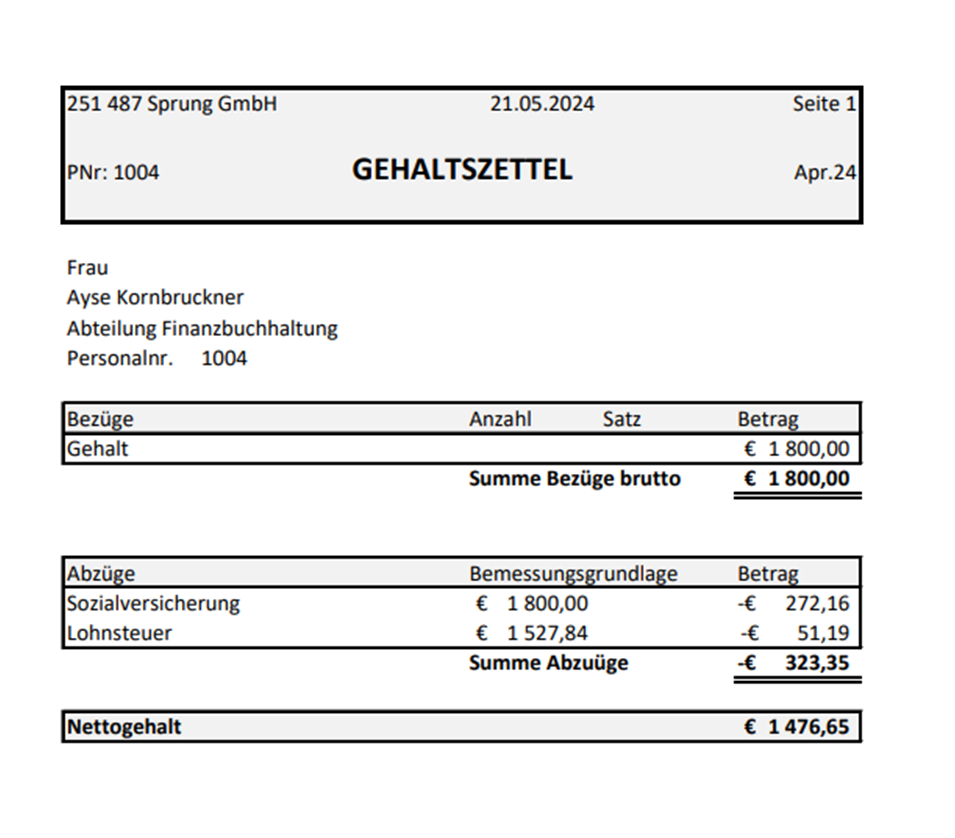 *
Bruttoentgelt
= das Entgelt, das Arbeitnehmer:innen für die erbrachte Arbeitsleistung vor Abzug von Beiträgen und Steuern mit Arbeitgeber:innen vereinbaren.
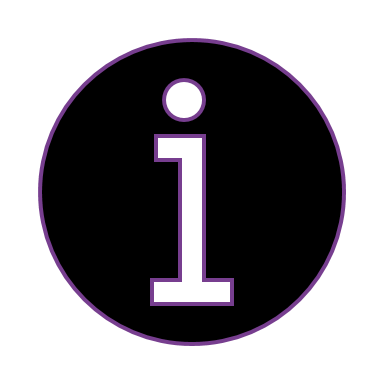 Entgelt ist ein Überbegriff für Gehälter und Löhne.
*Vereinfachte Darstellung eines Gehaltszettels; Berechnung der Sozialversicherung und Lohnsteuer beruht auf fiktivem Steuersatz; aktuellen Steuersatz-Tabellen Steuertarif und Steuerabsetzbeträge (bmf.gv.at) 
Brutto-Netto-Rechner des BMF: BMF – Brutto-Netto-Rechner mit Ersparnisprognose (haude.at)
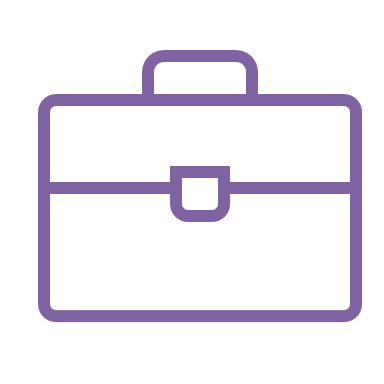 Netto- vs. Bruttoentgelt
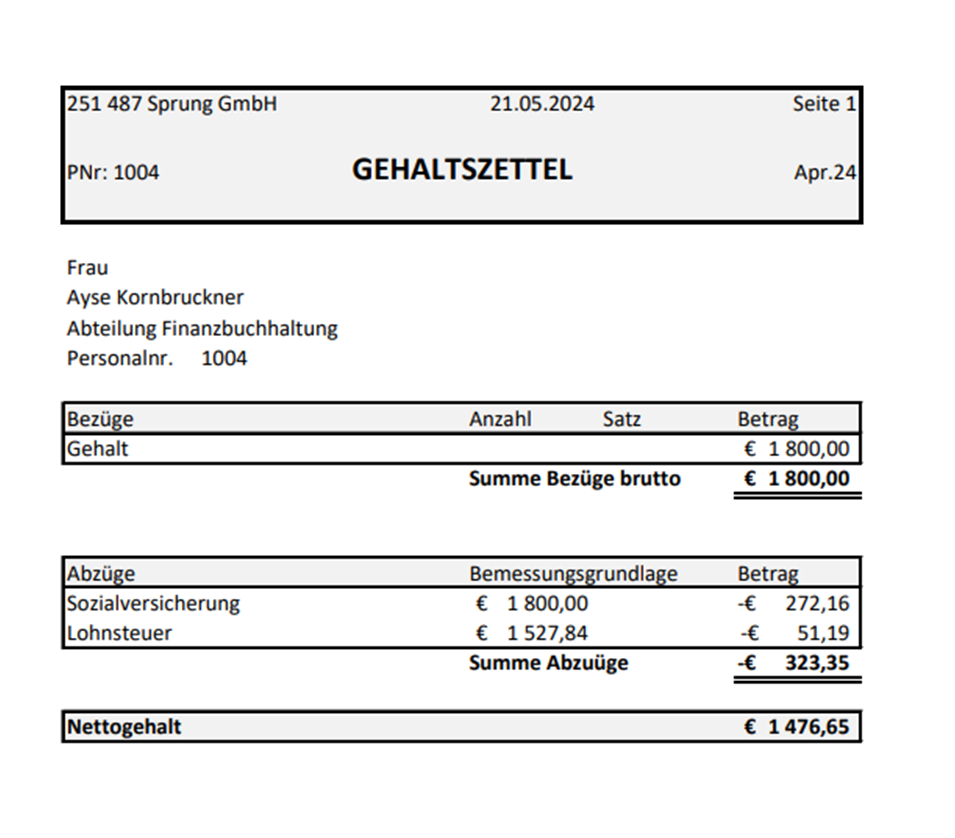 Sozialversicherung
*
Abgaben an den Staat für Krankenversicherung, Arbeitslosenversicherung, Pensionsversicherung, usw. 
Wird vom Unternehmen einbehalten und an die entsprechende Institution abgeführt
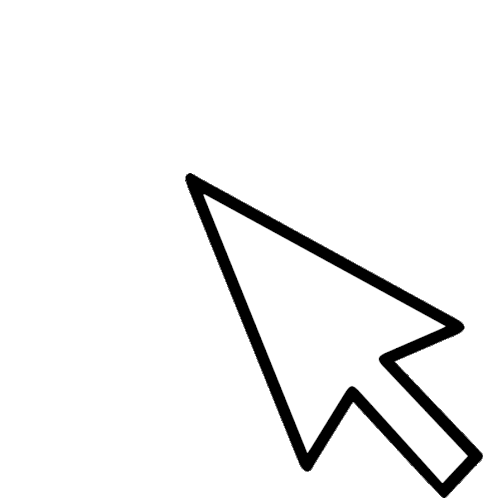 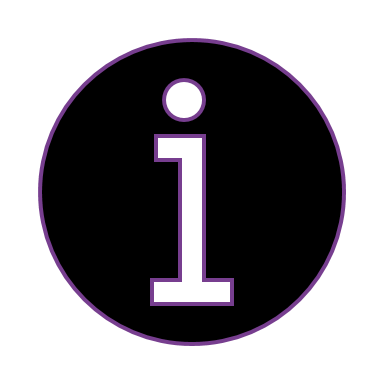 Portal der österreichischen Sozialversicherung
*Vereinfachte Darstellung eines Gehaltszettels; Berechnung der Sozialversicherung und Lohnsteuer beruht auf fiktivem Steuersatz; aktuellen Steuersatz-Tabellen Steuertarif und Steuerabsetzbeträge (bmf.gv.at)
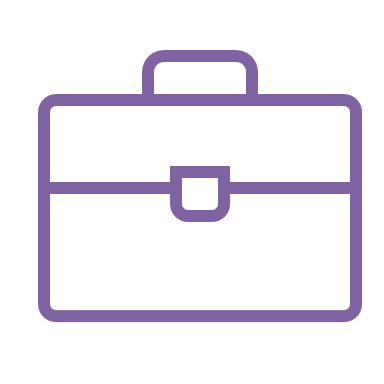 Netto- vs. Bruttoentgelt
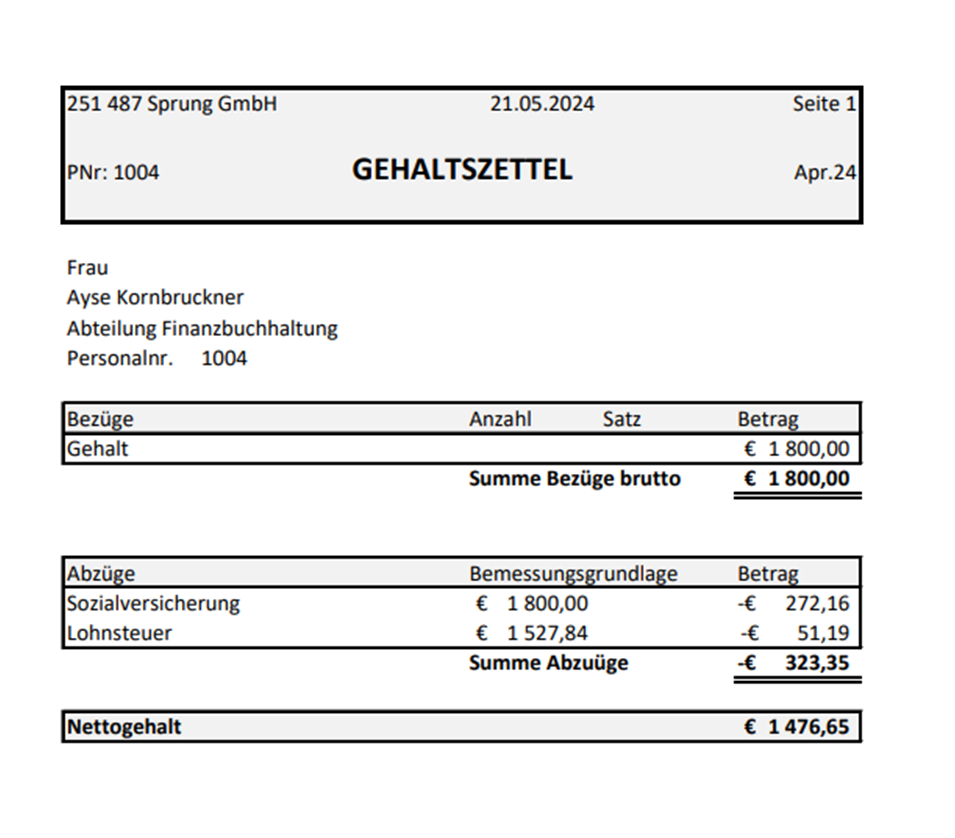 Lohnsteuer
*
Wird vom Unternehmen berechnet und von diesem direkt an das Finanzamt abgeführt. 
Berechnung der Lohnsteuer funktioniert wie die Einkommensteuer nach dem progressiven Steuersatz.
*Vereinfachte Darstellung eines Gehaltszettels; Berechnung der Sozialversicherung und Lohnsteuer beruht auf fiktivem Steuersatz; aktuellen Steuersatz-Tabellen Steuertarif und Steuerabsetzbeträge (bmf.gv.at)
Portal der österreichischen Sozialversicherung
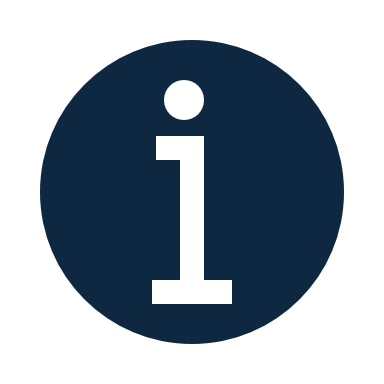 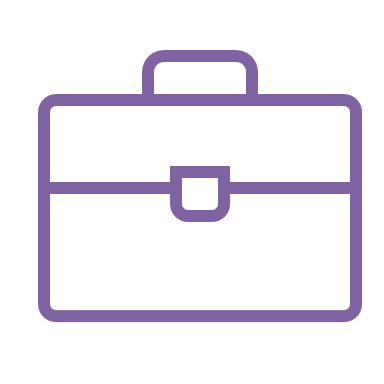 Netto- vs. Bruttoentgelt
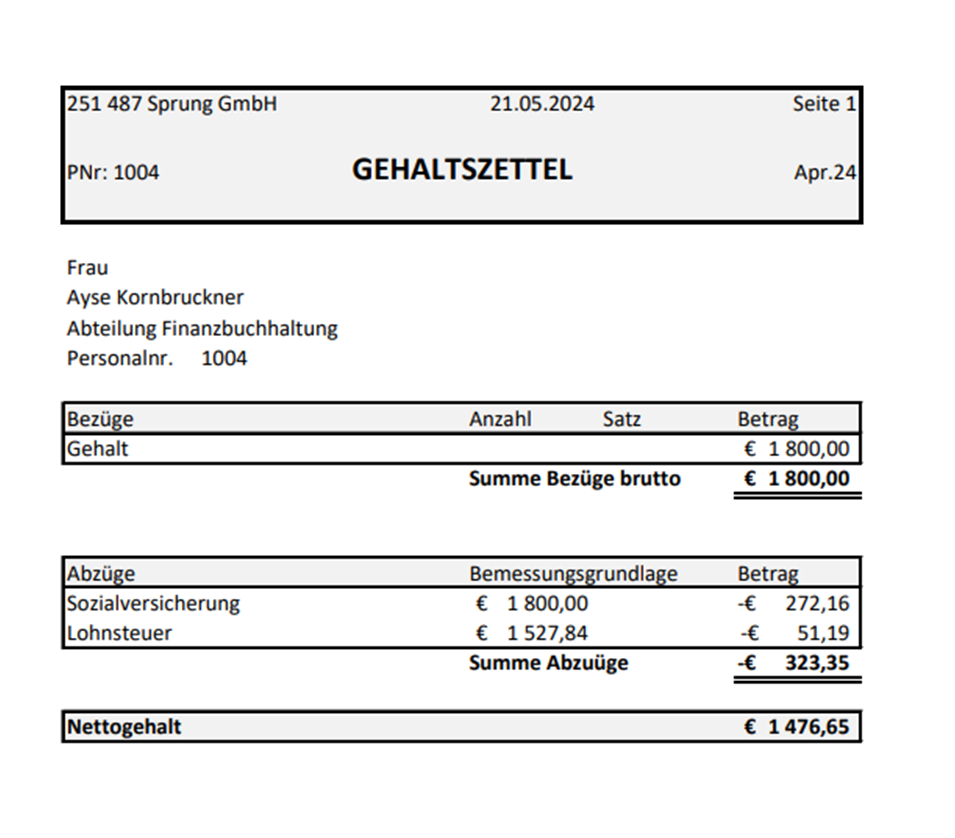 *
Nettogehalt
Entgelt nach Abzug von Sozialversicherung und Steuern
Wird an die Arbeitnehmenden ausbezahlt
*Vereinfachte Darstellung eines Gehaltszettels; Berechnung der Sozialversicherung und Lohnsteuer beruht auf fiktivem Steuersatz; aktuellen Steuersatz-Tabellen Steuertarif und Steuerabsetzbeträge (bmf.gv.at)
Portal der österreichischen Sozialversicherung
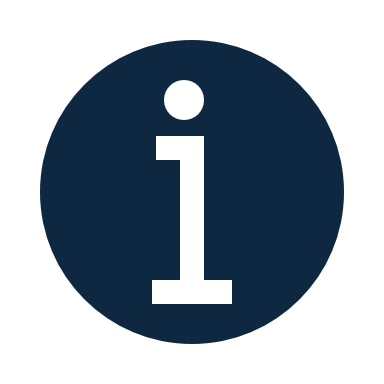 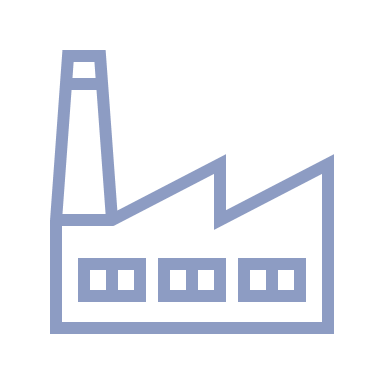 Die KÖRPERSCHAFTSTEUER (KÖSt)
Körperschaftsteuer (KÖSt)
Umsatzsteuer 
(USt)
Die KÖSt besteuert den Gewinn von juristischen Personen wie z.B. Aktiengesellschaften  (AG), Gesellschaften mit beschränkter Haftung (GmbH) oder flexible Kapitalgesellschaft bzw. Flexible Company (FlexCo)
Der Steuersatz bleibt unabhängig von der Höhe des Gewinns gleich.
Einkommen- & Lohnsteuer (ESt/LSt)
Körperschaft-steuer (KÖSt)
Kapitalertragsteuer (KESt)
Quelle: Bundeshaushalt (wko.at)
Sonstige Steuern
[Speaker Notes: Quelle: Bundeshaushalt (wko.at)
Steuersatz: https://www.bmf.gv.at/themen/steuern/arbeitnehmerinnenveranlagung/steuertarif-steuerabsetzbetraege/steuertarif-steuerabsetzbetraege.html]
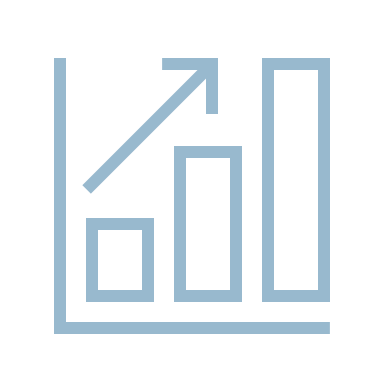 Die KAPITALERTRAGSTEUER (KESt)
Kapitalertragsteuer (KESt)
Umsatzsteuer 
(USt)
Die KESt wird auf Kapitalerträge erhoben, wie z.B. Zinsen am Sparbuch, Dividenden oder Kursgewinne beim Verkauf von Wertpapieren. 
Sie hat einen gleichbleibenden  Steuersatz.
Sie wird grundsätzlich von Banken und anderen Finanzinstituten direkt an das Finanzamt abgeführt.
Einkommen- & Lohnsteuer (ESt/LSt)
Körperschaft-steuer (KÖSt)
Kapitalertragsteuer (KESt)
Quelle: Bundeshaushalt (wko.at)
Sonstige Steuern
SONSTIGE STEUERN
Sonstige Steuern
Umsatzsteuer 
(USt)
Es gibt noch weitere Verbrauchs- und Verkehrsteuern wie beispielsweise die Tabaksteuer, die Mineralölsteuer, die CO2-Steuer oder die Grunderwerbsteuer. 
Alle österreichischen Steuern werden auf der Website des Bundesministeriums für Finanzen aufgelistet.
Einkommen- & Lohnsteuer (ESt/LSt)
Körperschaft-steuer (KÖSt)
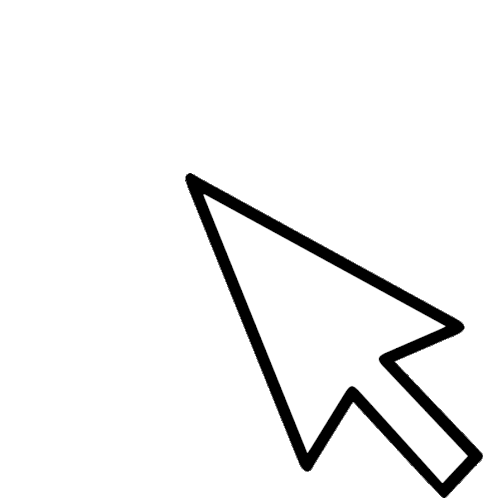 Kapitalertragsteuer (KESt)
Quelle: Bundeshaushalt (wko.at)
Sonstige Steuern
[Speaker Notes: www.bmf.gv.at/themen/steuern/steuern-von-a-bis-z.html]
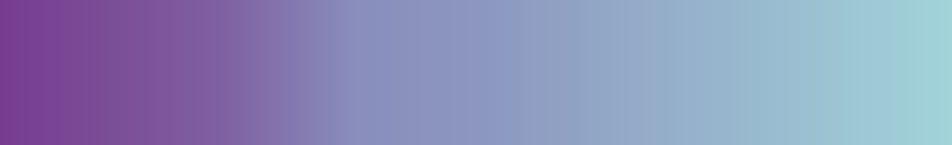 Zusammenfassung
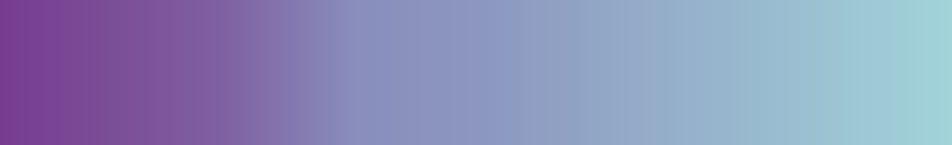 Umsatzsteuer 
(USt)
Private Haushalte und Unternehmen sind verpflichtet, Steuern an den Staat zu zahlen.
Mit Steuereinnahmen finanziert der Staat öffentliche Ausgaben.
Einkommen- & Lohnsteuer (ESt/LSt)
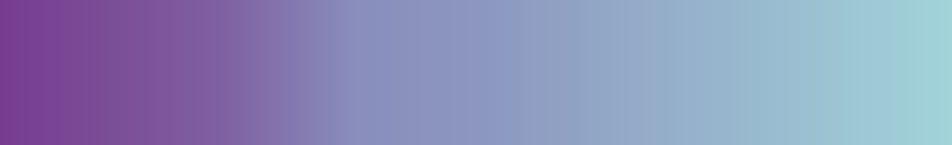 STEUERARTEN
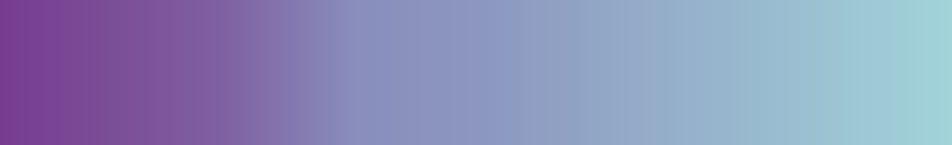 Körperschaft-steuer (KÖSt)
Kapitalertragsteuer (KESt)
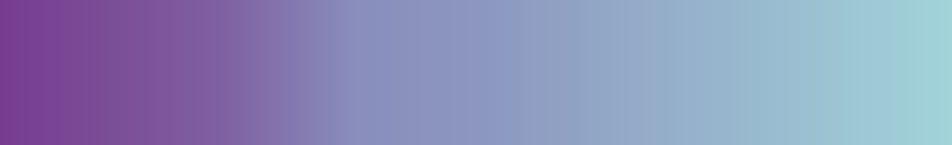 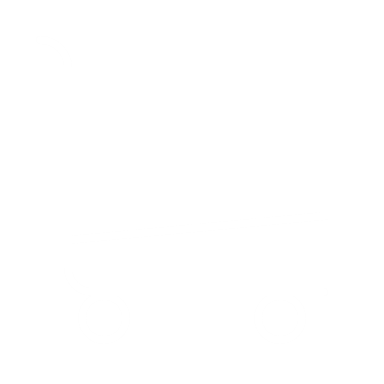 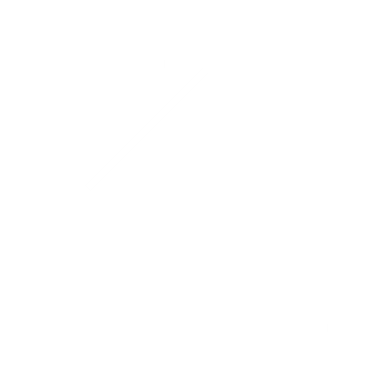 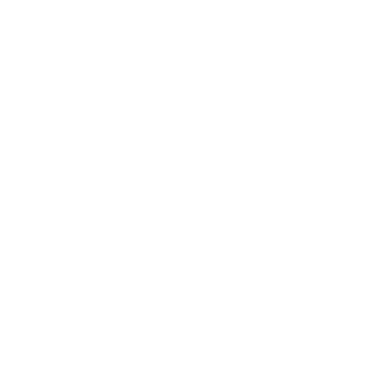 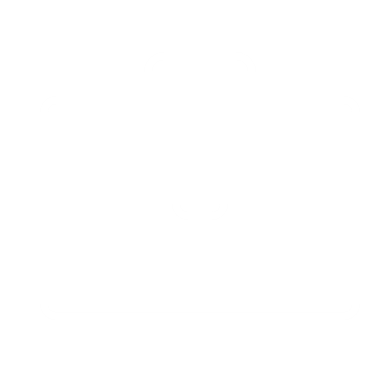 Quelle: Bundeshaushalt (wko.at)
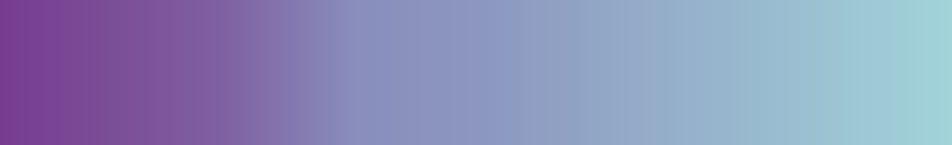 Sonstige Steuern
[Speaker Notes: www.bmf.gv.at/themen/steuern/steuern-von-a-bis-z.html]